Групповой конкурс «Новогодние чудеса»
Группа №7
Марченко Георгий
Огурцова Ира
Байгазиева Елизавета
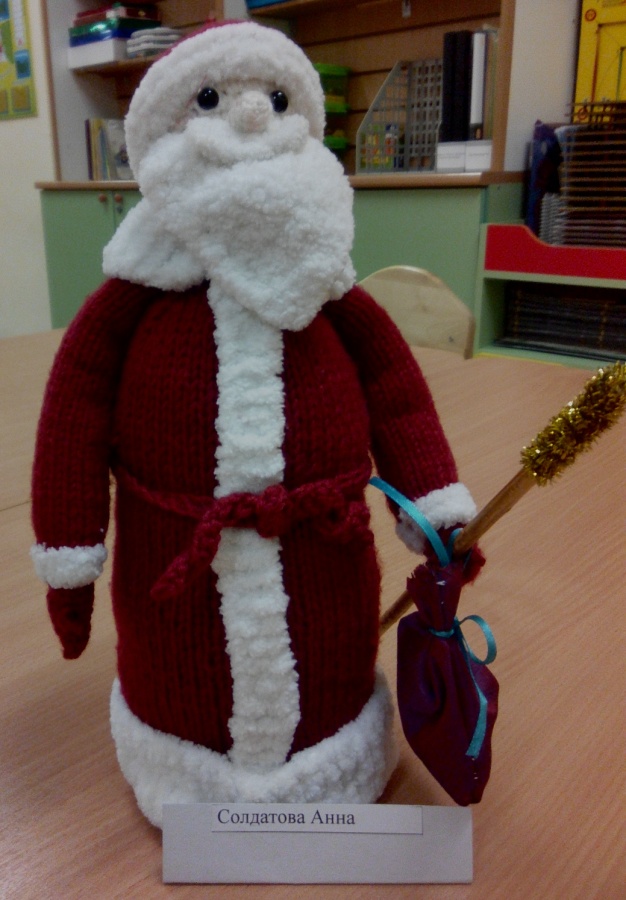 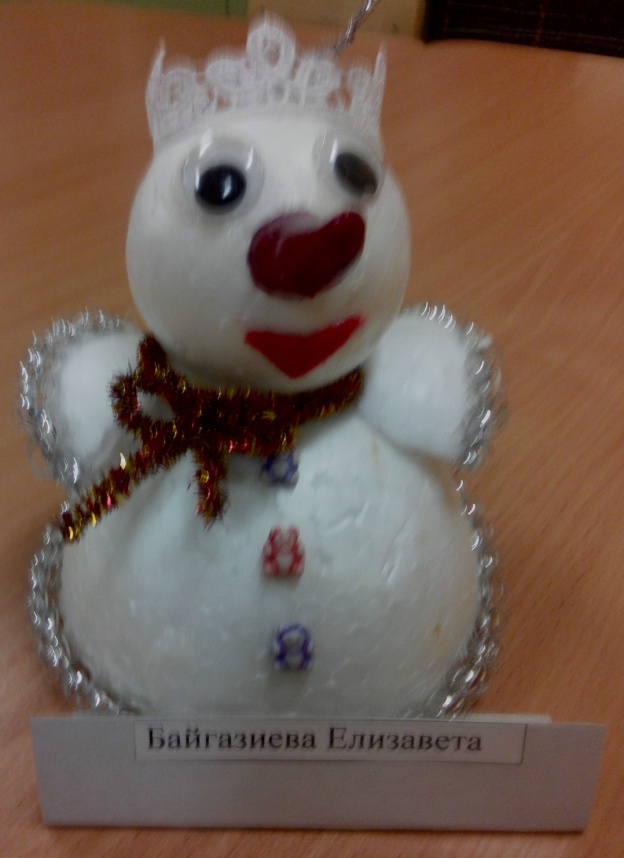 Солдатова Анна
Быков Даня       Коршунова Полина
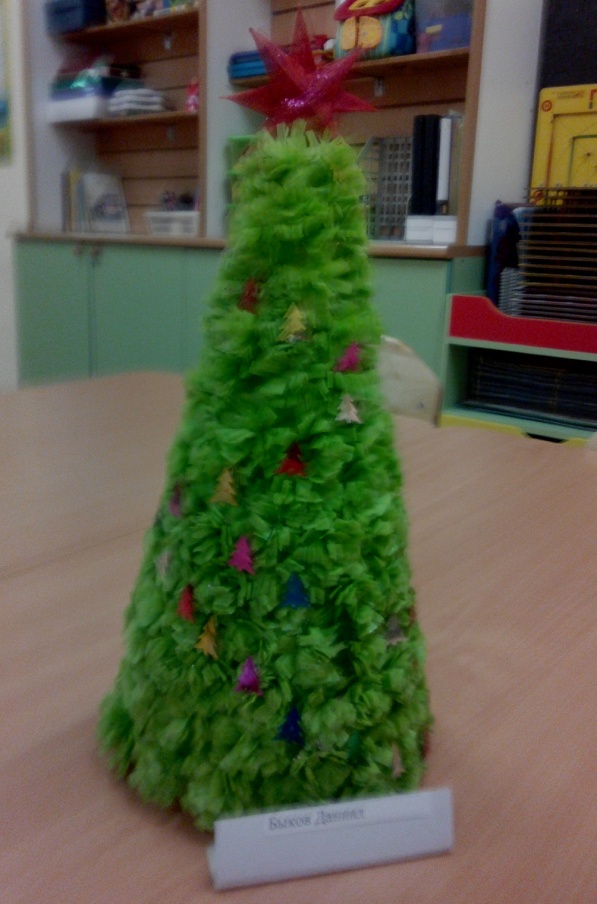 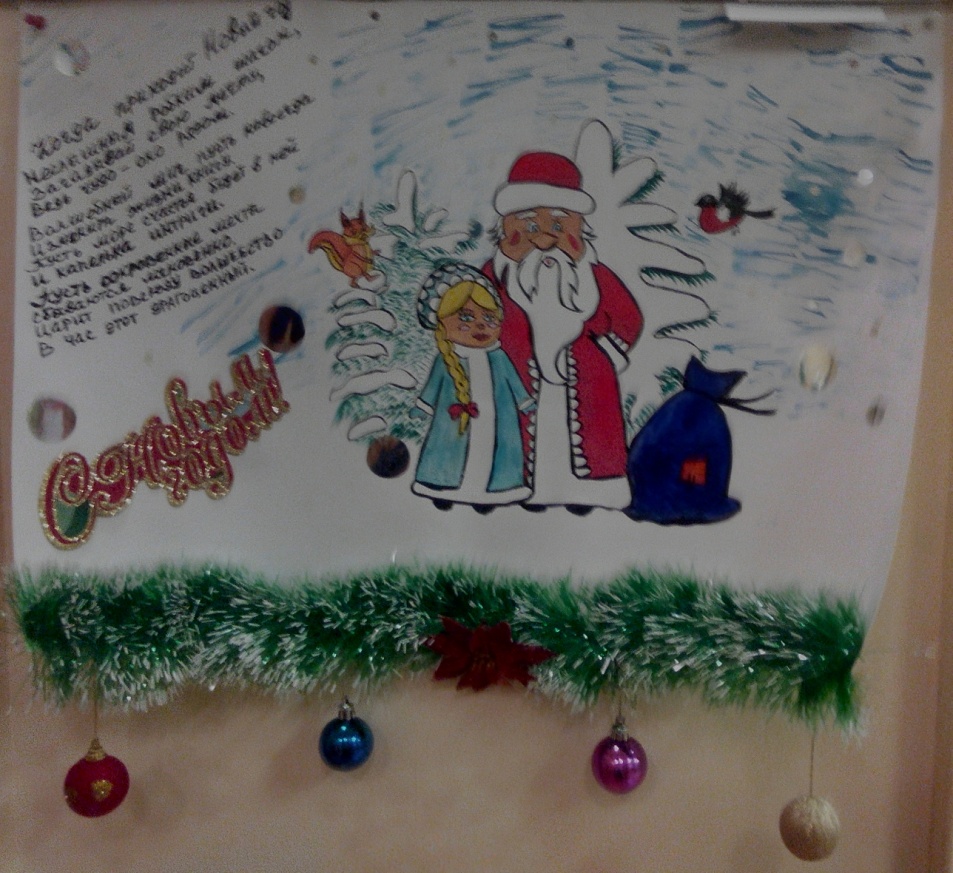 Шабанова Даша
Выражаем огромную благодарность детям и родителям за участие в конкурсе!